Государственное бюджетное общеобразовательное учреждение Самарской области средняя общеобразовательная школа № 4 п.г.т.Безенчук
 муниципального района Безенчукский Самарской области
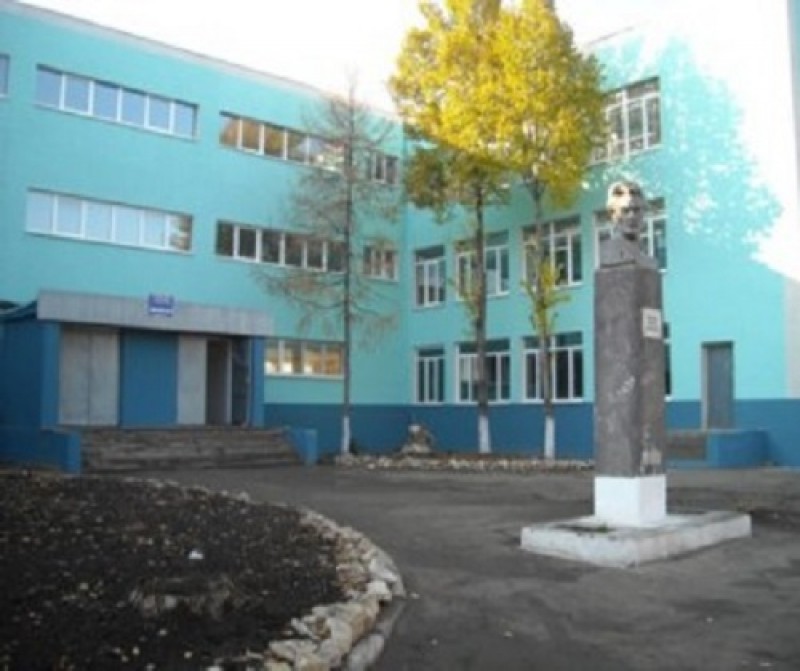 Об организации профилактической работыс обучающимися,  состоящими на внутришкольном учете.
Шеховцова Лариса Васильевна, 
директор ГБОУ СОШ № 4 п.г.т.Безенчук
06.04.2023
«Трудные» дети…
Дети и подростки «группы риска»- это дети, которые в силу определённых обстоятельств своей жизни более других подвержены негативным внешним  воздействиям со стороны общества, в том числе, его криминальных элементов, что приводит к социальной и психологической дезадаптации.

Социальная дезадаптация- нарушение процесса социального развития  и социализации ребёнка (отставание в положительном развитии).

Основной приоритет школы- своевременное выявление причин дезадаптации ребёнка и коррекция условий его социализации.
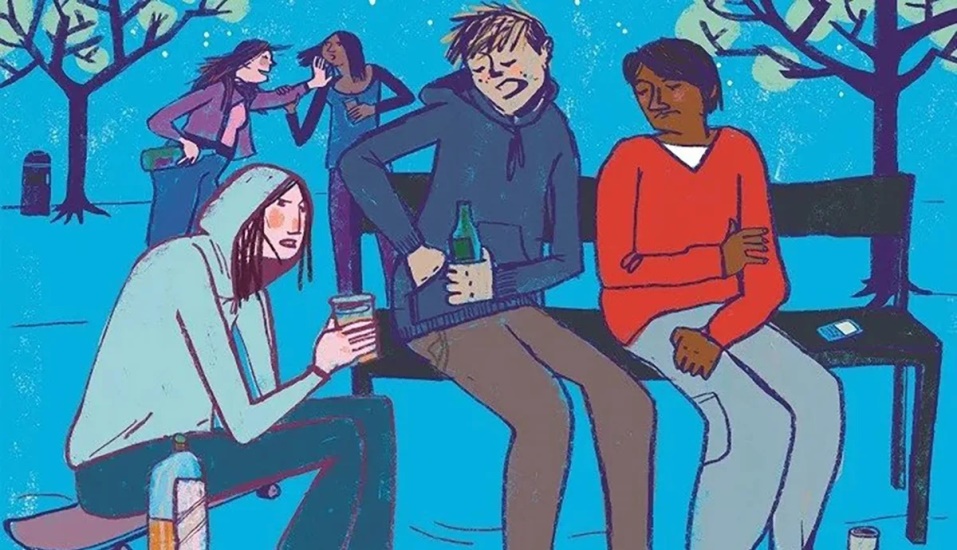 Причины девиантного поведения учащихся:
Общая экономическая и социальная нестабильность общества- изменение ценностных ориентаций;

неблагоприятные семейно-бытовые отношения (в том числе, негативные зависимости членов семьи);

чрезмерная занятость родителей устройством личной жизни, загруженность на работе- отсутствие надлежащего контроля обучения и поведения детей;

ошибки семейного воспитания («распущенность от вседозволенности», авторитарный стиль общения, равнодушие по отношению к ребёнку);

социально-педагогическая запущенность (неуспевающие, недисциплинированные): чрезмерная педагогическая опека, принудительный характер методов обучения и воспитания, недостаточный уровень техники педагогического общения; 

отклоняющиеся от нормы по состоянию здоровья (психические и соматические заболевания).
Следствие: дети или подростки демонстрируют отклоняющиеся формы поведения по причине недостатка воспитания, отсутствия сформированных стереотипов и примеров.
Основные задачи деятельности ОО по профилактике безнадзорности и правонарушений:
1. Предупреждение безнадзорности, беспризорности, правонарушений и антиобщественных действий несовершеннолетних, выявление и устранение причин и условий, способствующих этому;

2. Обеспечение защиты прав и законных интересов несовершеннолетних;

3. Социально-педагогическая реабилитация несовершеннолетних, находящихся в социально опасном положении;

4. Выявление и пресечение случаев вовлечения несовершеннолетних в совершение преступлений и антиобщественных действий.
Система профилактики несовершеннолетних ОО.  Нормативно-правовая  база.
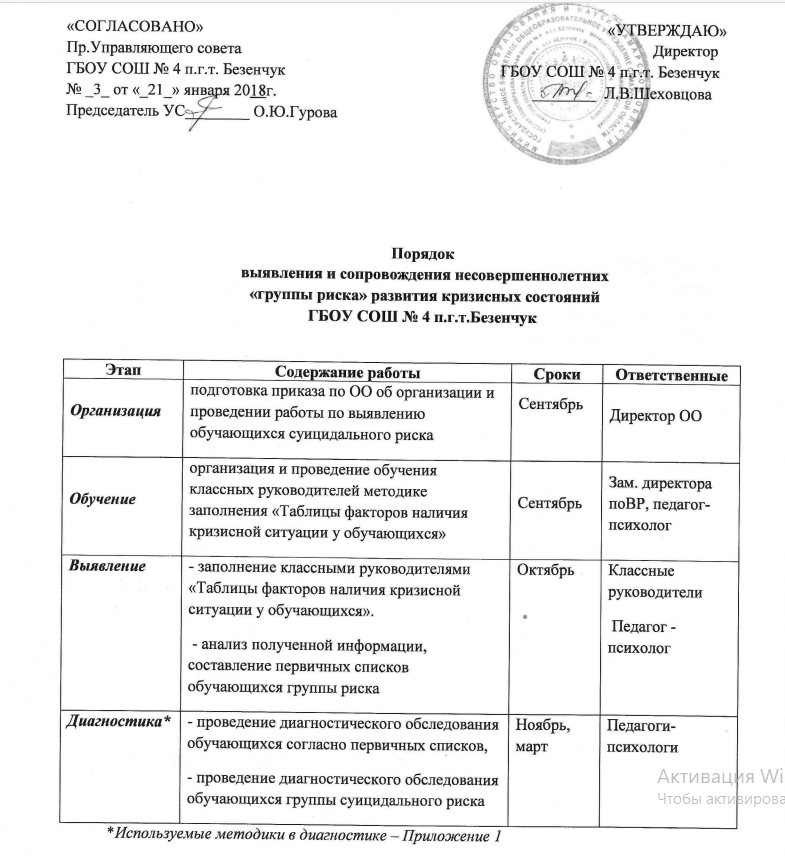 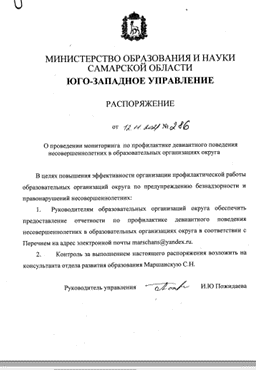 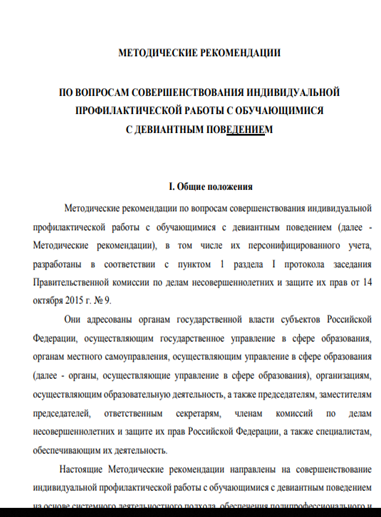 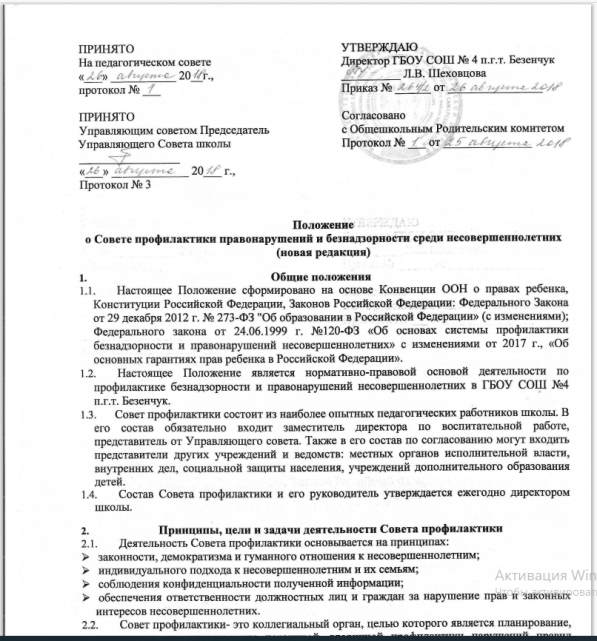 Система профилактики несовершеннолетних ОО.  Нормативно-правовая  база.
Федеральный закон  от 24 июня 1999 № 120-ФЗ «Об основах системы профилактики безнадзорности и правонарушений  несовершеннолетних».
Федеральный закон от 29 декабря 2012  № 273-ФЗ «Об образовании в Российской Федерации».
Федеральный закон  от 24 июля 1998 № 124-ФЗ «Об основных гарантиях прав ребенка в Российской Федерации».
Распоряжение Правительства РФ от 29.05.2015 № 996-р «Об утверждении Стратегии развития воспитания в РФ на период до 2025».
Концепция развития системы профилактики безнадзорности до 2025 года (распоряжение Правительства РФ от 18.03.2021 № 656-р).
Указ Президента РФ от 23.11.2020 №733 «Об утверждении стратегии государственной антинаркотической политики РФ на период до 2030 года».
 Концепция профилактики употребления психоактивных веществ в образовательной среде на период до 2025 года.
Закон Самарской области  №117-гд от 11.12.2017 «О профилактике правонарушений на территории Самарской области».
Письмо Минпросвещения России от 23.08.2021 N 07-4715 «О направлении методических рекомендаций об учете отдельных категорий несовершеннолетних в образовательных организациях;
Положение о Совете профилактики в ГБОУ СОШ № 4 п.г.т. Безенчук.
Порядок выявления и сопровождения несовершеннолетних «группы риска» в ОО.
Система профилактики (межведомственное взаимодействие)
ГБУ ЦПП МСП 
м.р. Безенчукский
ГКУ СО «Безенчукский «Дом детства»
ГКУ СО КЦСОН Юго-Западного округа отделения м.р. Безенчукский
Школа
КДН и ЗП
ПДН О МВД
Учреждения дополнительного образования: «Камертон», ДЮСШ, «Школа искусств», ВСК «Витязь», «За дрУги своя»
ГБУЗ СО Безенчукская ЦРБ
Система профилактики (взаимодействие участников образовательных отношений)
Совет профилактики ОО
Служба психологической поддержки
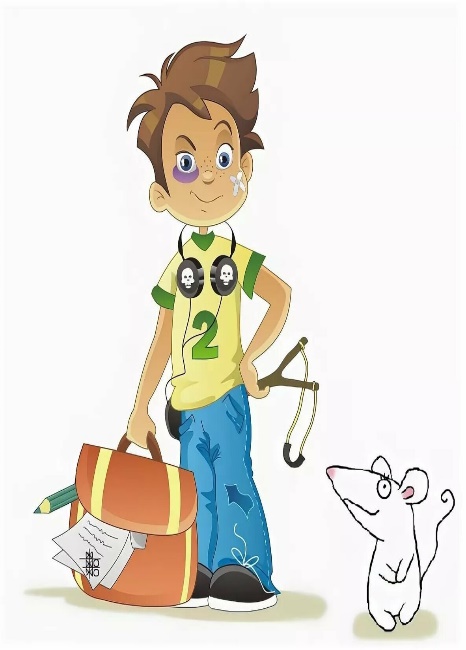 Классный руководитель
Семья
(родители)
Администрация ОО
Учителя: кураторы, наставники
Школьная служба медиации (примирения), одноклассники
Количество обучающихся ОО, состоящих на различных видах учета
Алгоритм работы с детьми «группы риска»
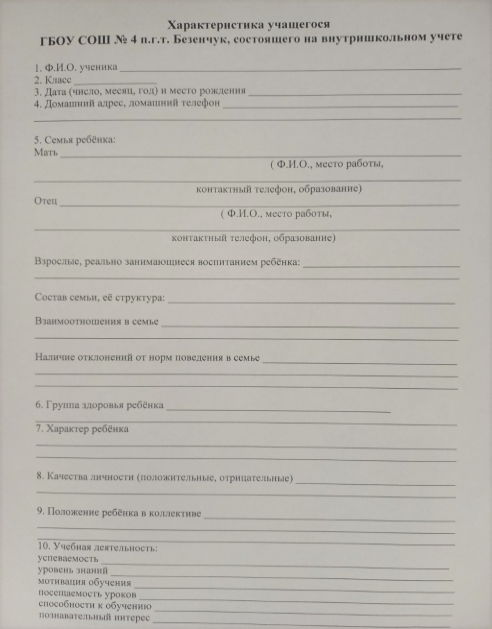 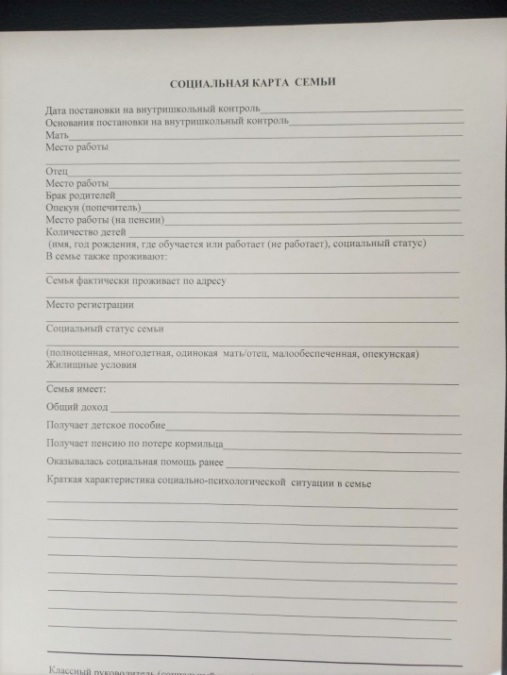 Шаг 1. Мониторинг причин  социальной дезадаптации : 
обследование жилищно-бытовых условий обучающегося;
внутрисемейных отношений (определение категории семьи);
комфортности образовательной среды;
детско-подростковых отношений.
Составление социального паспорта класса.
Шаг 2. Получение рекомендаций психолога  о формах работы с ребёнком и семьёй по результатам мониторингов, .
Шаг 3. Организация индивидуальной профилактической работы: составление и реализация программы (плана) индивидуально-профилактической работы с ребенком и его семьей. 
Шаг 4. Взаимодействие с органами системы профилактики. 
Шаг5. Анализ результатов проводимой профилактической работы и своевременная коррекция форм работы с ребёнком и семьёй.
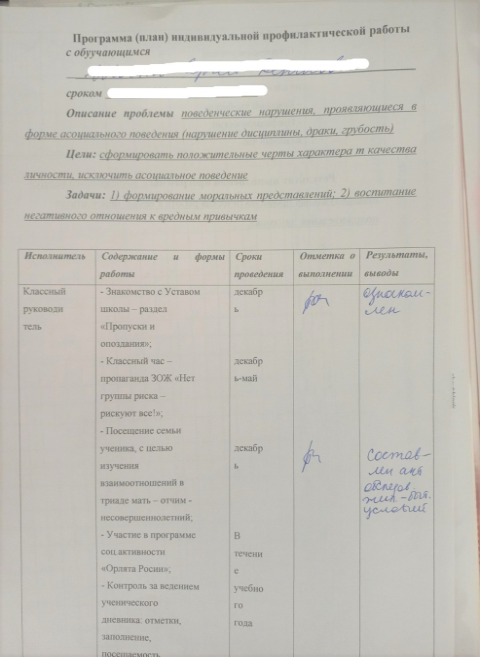 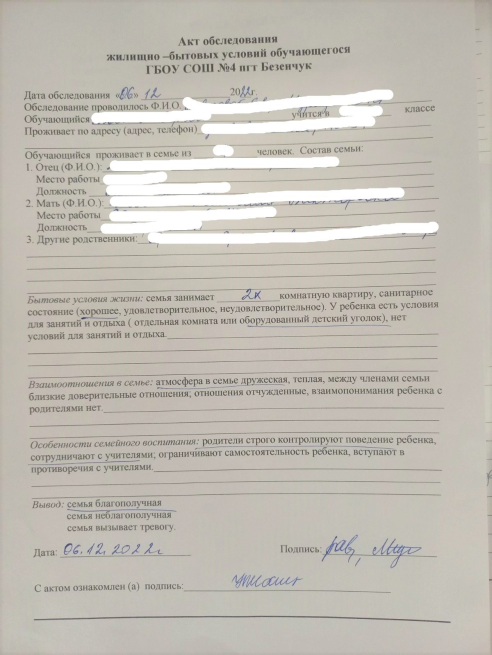 Основные направления профилактической работы ОО:
Психологическое сопровождение учащегося и его родителей;
Контроль деструктивного состояния (зависимостей) через СПТ (участие «группы риска» - 100%); 
Вовлечение во внеурочную деятельность  и объединения допобразования (100%): 
юнармейский отряд «Авангард», волонтерская деятельность («Мой выбор») и экологическое объединение «Родник»; 
школьный спортивный клуб «Новый формат»;
мини-технопарк «Квантум»;
школьное самоуправление. 
Занятость в работе профильных смен (84%) в каникулярное время ;
Привлечение к организации мероприятий  в ЛДП в летний период (79%), работе школьных трудовых бригад.
Трудоустройство подростков в летний период (2021г. - 22%, 2022г. - 50%, 2023г. (план) - 100%










;
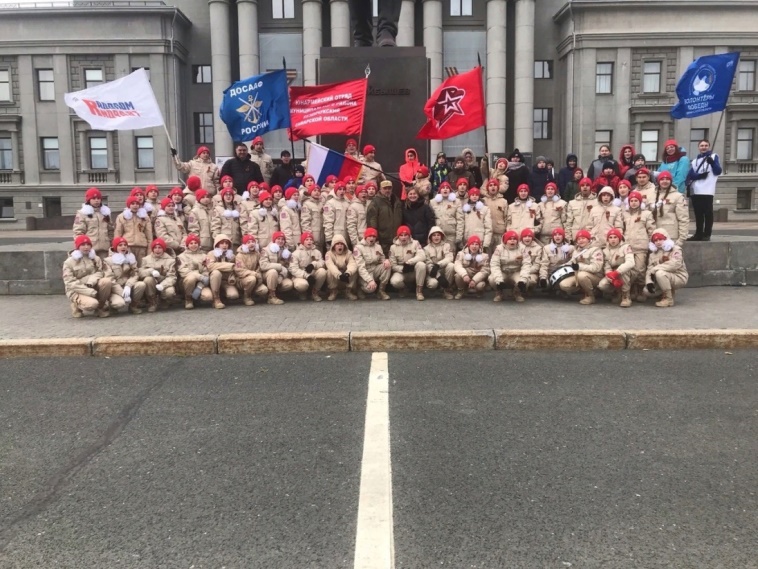 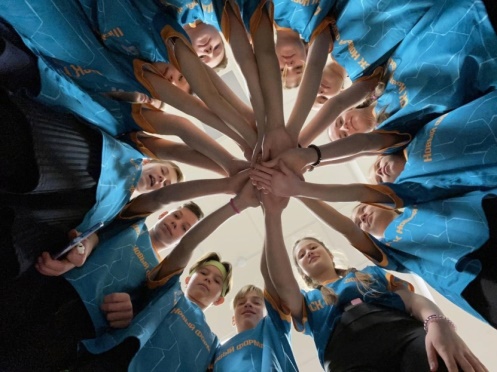 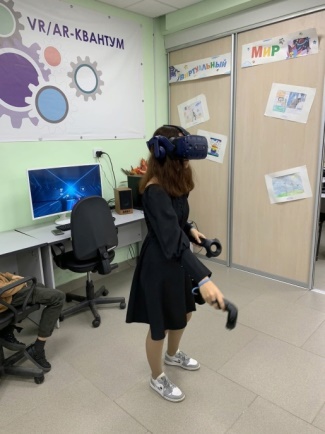 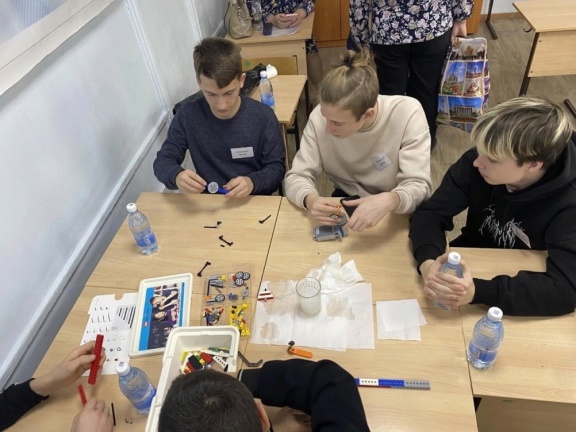 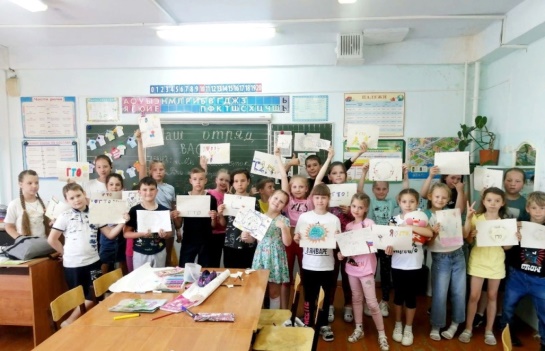 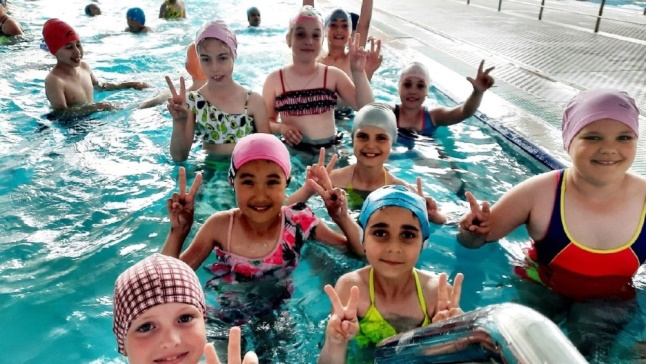 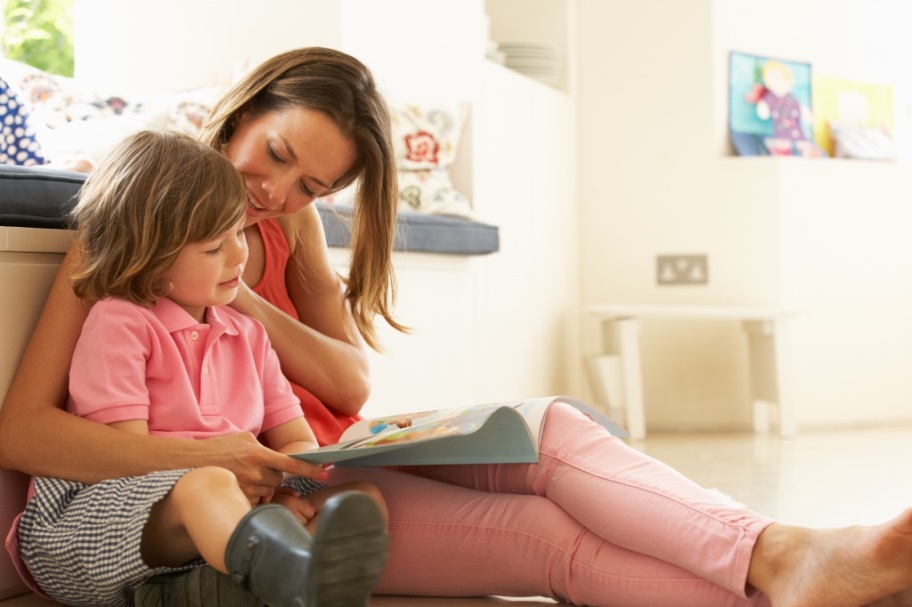 Ассоциация детских служб примирения Самарской области
Нет!!! Не рождаются трудными дети!Просто им вовремя не помогли…
                                                

Самая важная часть воспитания- образование характера. 
К.Д.Ушинский

Ребенок, с которым труднее всего управиться, - именно тот, которым впоследствии мы больше всего гордимся!!!!
Службы примирения Самарской области
Положение о Совете профилактики правонарушений и безнадзорности среди несовершеннолетних
Положение о школьной службе медиации ГБОУ СОШ № 4 п.г.т. Безенчук